DOA BELAJAR
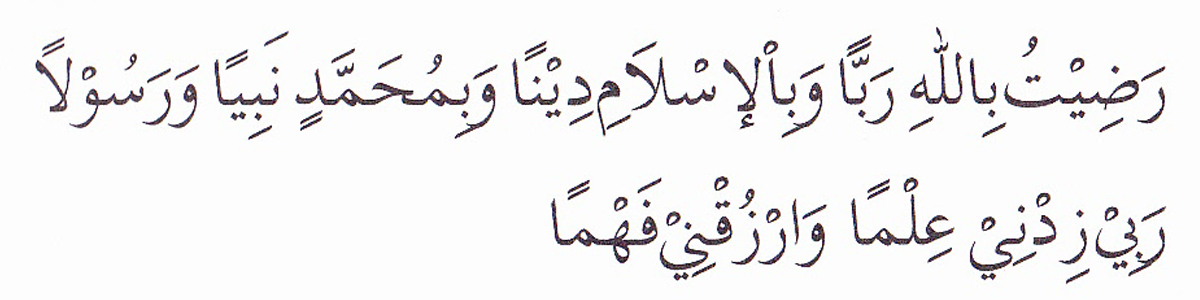 PEMBUKA BELAJAR
“Kami ridho Allah SWT sebagai Tuhanku, Islam sebagai agamaku, dan Nabi Muhammad sebagai Nabi dan Rasul, Ya Allah, tambahkanlah kepadaku ilmu dan berikanlah aku kefahaman”
PERAN DAN TANTANGAN ASN
MUHAMMAD KHOZIN, S.IP, MPA
Disampaikan pada Kuliah MK MSDM Sektor Publik
2020
PEGAWAI ASN VS PENDUDUK INDONESIA
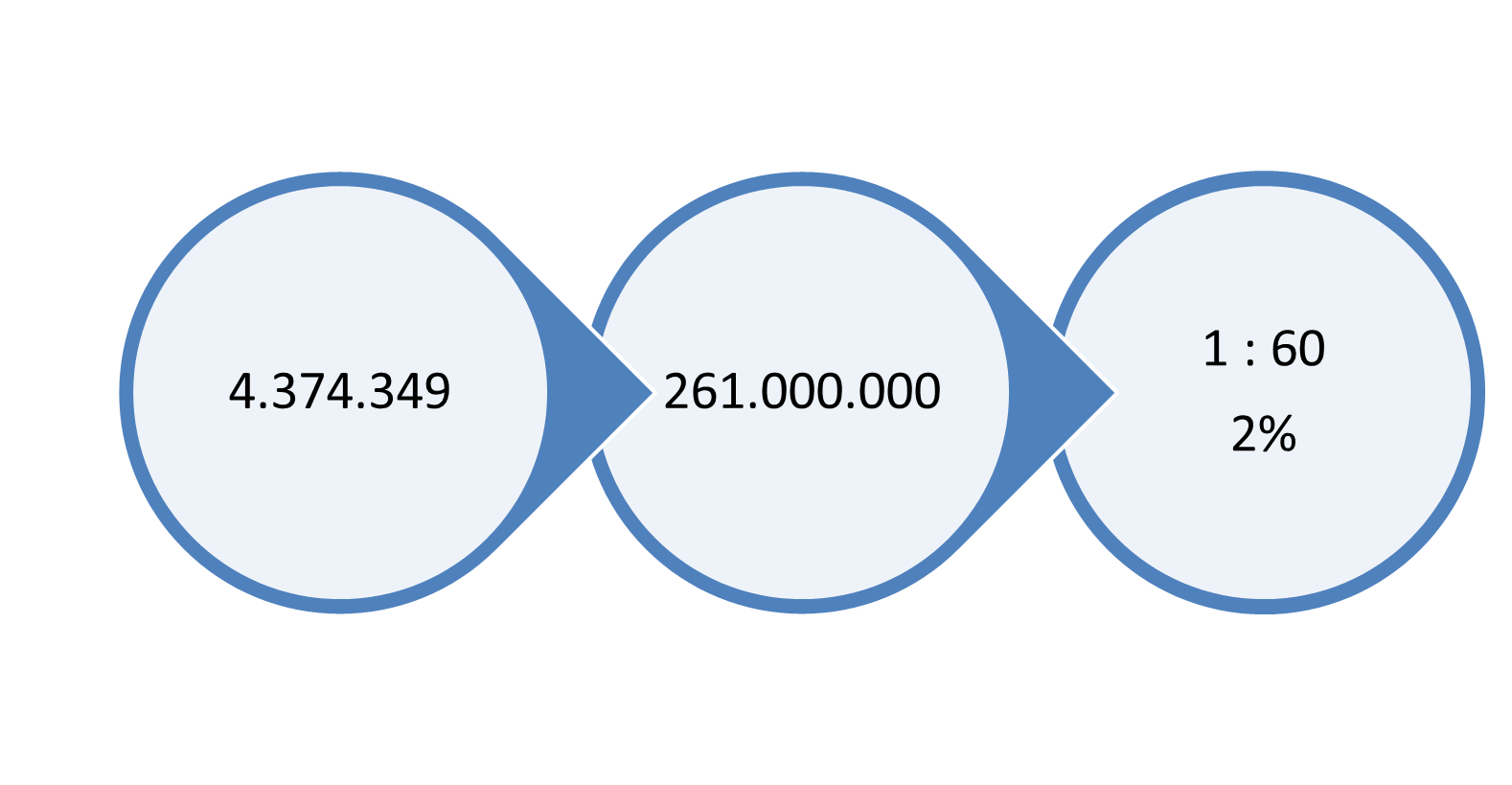 QUESTION
Kualitas Layanan PNS
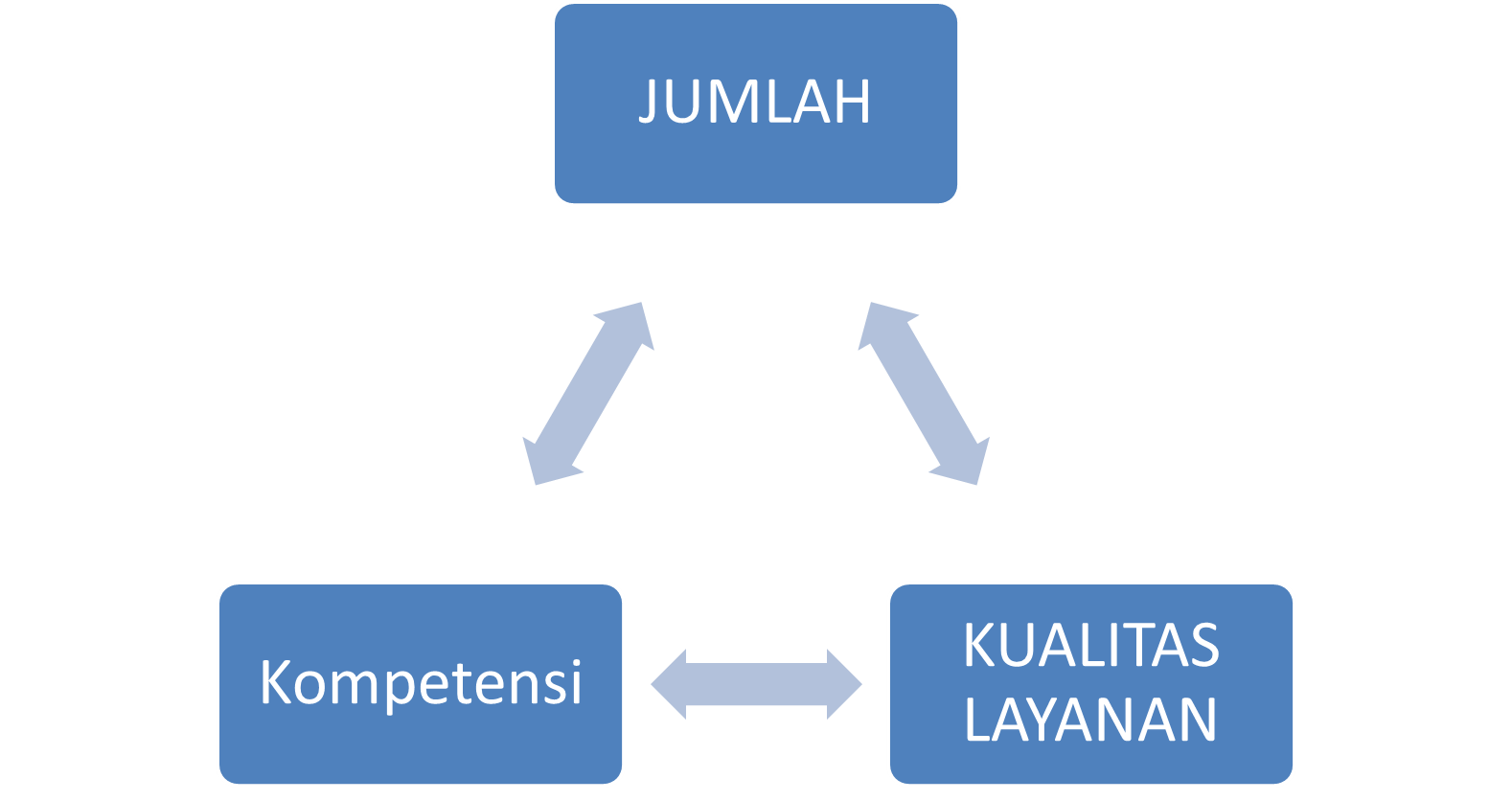 Attitude SDM Aparatur di Indonesia
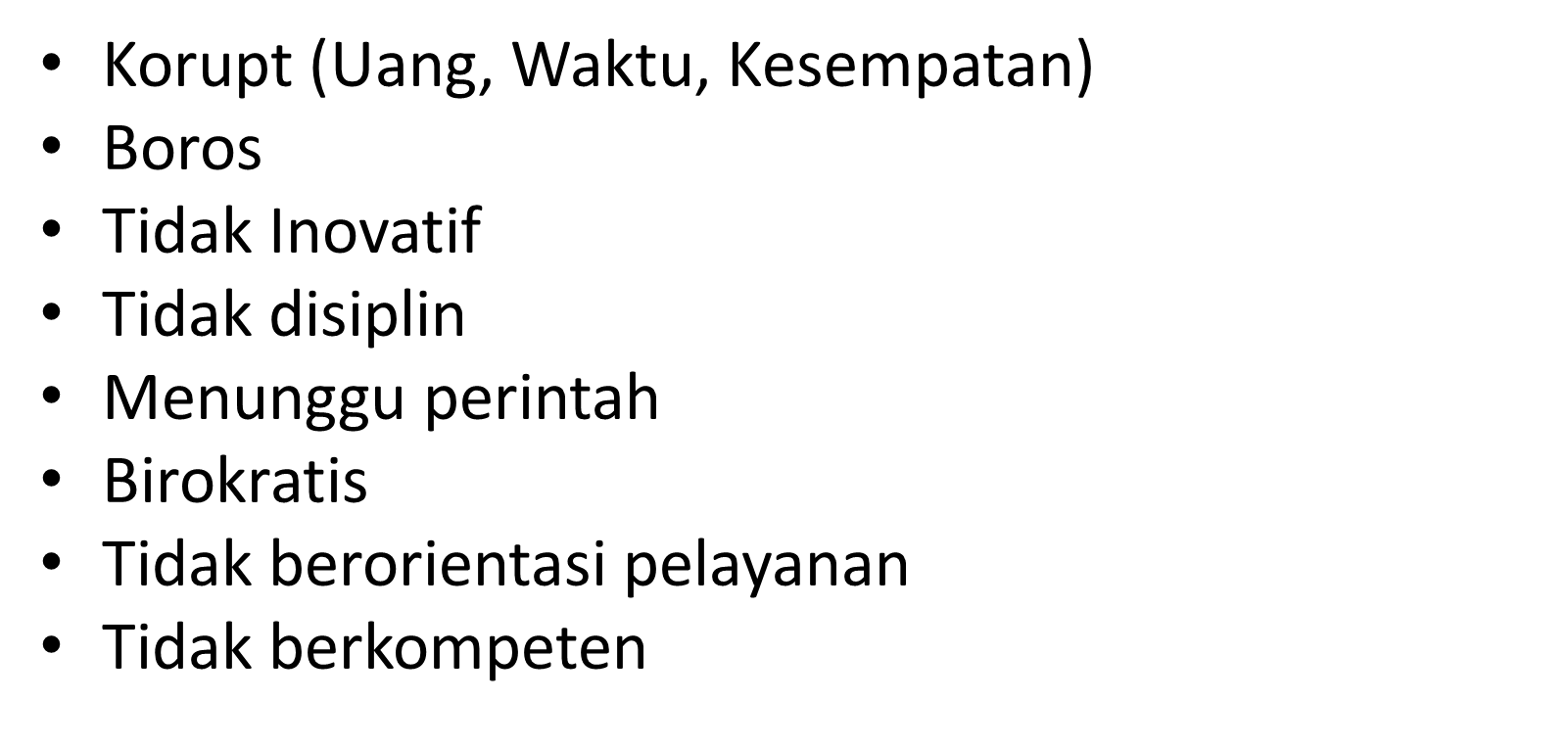 FUNGSI PEGAWAI ASN
TUGAS PEGAWAI ASN
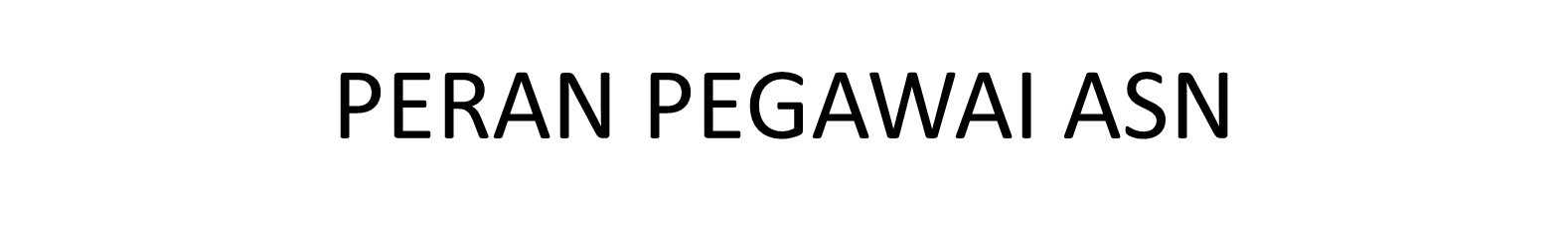 Pegawai ASN berperan sebagai perencana, pelaksana, dan pengawas penyelenggaraan tugas umum pemerintahan dan pembangunan nasional melalui pelaksanaan kebijakan dan pelayanan publik yang profesional, bebas dari intervensi politik, serta bersih dari praktik korupsi, kolusi, dan nepotisme
HAK PNS & PPPK
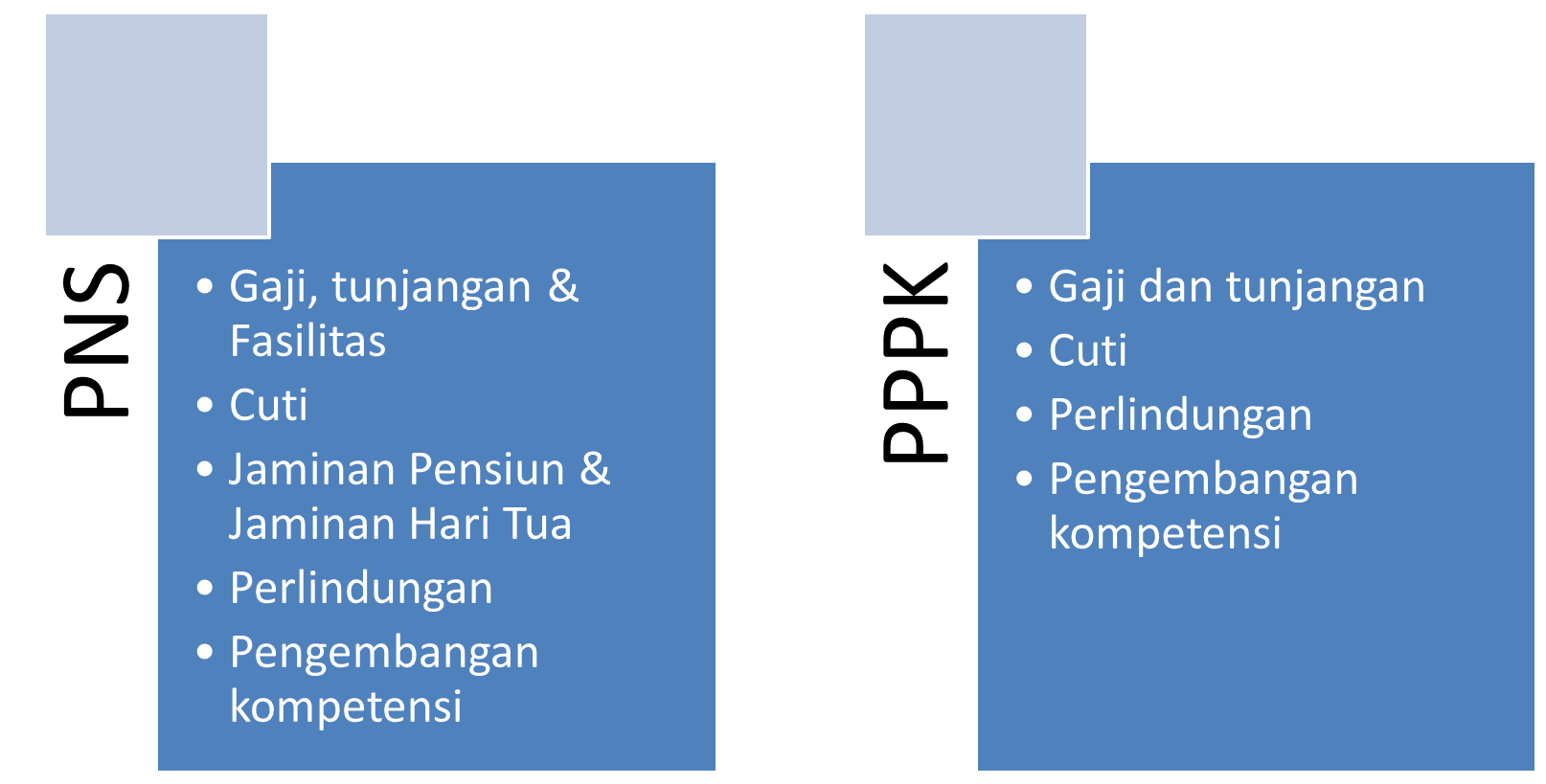 Kewajiban Pegawai ASN
Setia dan taat pada Pancasila, UUD 45, NKRI, dan pemerintah yang sah; 
Menjaga persatuan dan kesatuan bangsa; 
Melaksanakan kebijakan yang dirumuskan pejabat pemerintah yang berwenang
Menaati ketentuan peraturan perundang-undangan; 
Melaksanakan tugas kedinasan dengan penuh pengabdian, kejujuran, kesadaran, dan tanggung jawab; 
Menunjukkan integritas dan keteladanan dalam sikap, perilaku, ucapan dan tindakan kepada setiap orang, baik di dalam maupun di luar kedinasan;  
Menyimpan rahasia jabatan dan hanya dapat mengemukakan rahasia jabatan sesuai dengan ketentuan peraturan perundang-undangan
Rencana Tindak Lanjut
NEXT MEETING 
PERENCANAAN PEGAWAI
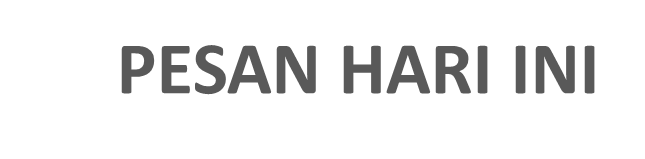 QS AL AHZAB AYAT 72

“SESUNGGUHNYA KAMI TELAH MENGEMUKAKAN AMANAT KEPADA LANGIT, BUMI DAN GUNUNG-GUNUNG, MAKA SEMUANYA ENGGAN UNTUK MEMIKUL AMANAT ITU DAN MEREKA KHAWATIR AKAN MENGKHIANATINYA DAN DIPIKULLAH AMANAT ITU OLEH MANUSIA. SESUNGGUHNYA MANUSIA ITU AMAT ZALIM DAN AMAT BODOH”
PENUTUP BELAJAR
بِسْمِ اللَّهِ الرَّحْمَنِ الرَّحِيمِ

اَللَّهُمَّ أَرِنَا الْحَقَّ حَقًّا وَارْزُقْنَا اتِّـبَاعَه ُ وَأَرِنَا الْبَاطِلَ بَاطِلاً وَارْزُقْنَا اجْتِنَابَهُ


Ya Allah Tunjukkanlah kepada kami kebenaran sehinggga kami dapat mengikutinya, 
Dan tunjukkanlah kepada kami keburukan sehingga kami dapat menjauhinya.